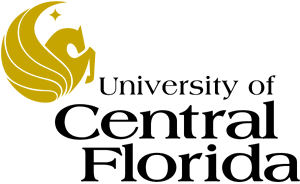 EEL 3004 Electrical Networks Lecture #6 Simple Circuit AnalysisVoltage and Current Division Formulas&Delta and Wye Connection
Lecture Objectives
The lecture today will focus on Sections 3.3 and 3.4:

* Present two simple, but important, formulas:
	Voltage Division
	Current Division

* Two simple practical analysis methods:

Intuitive Method: Circuit Reduction
Delta and Wye Connection
Example  - Combining Resistors
What is the equivalent resistance seen between terminals “a” and “b?
 Req ?
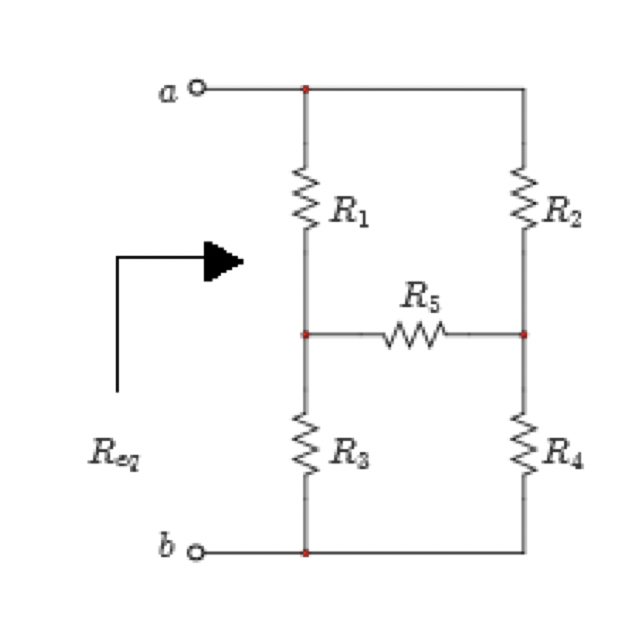 Example  - Combining Resistors
What is the equivalent resistance seen between terminals “a” and “b?
 Req ?
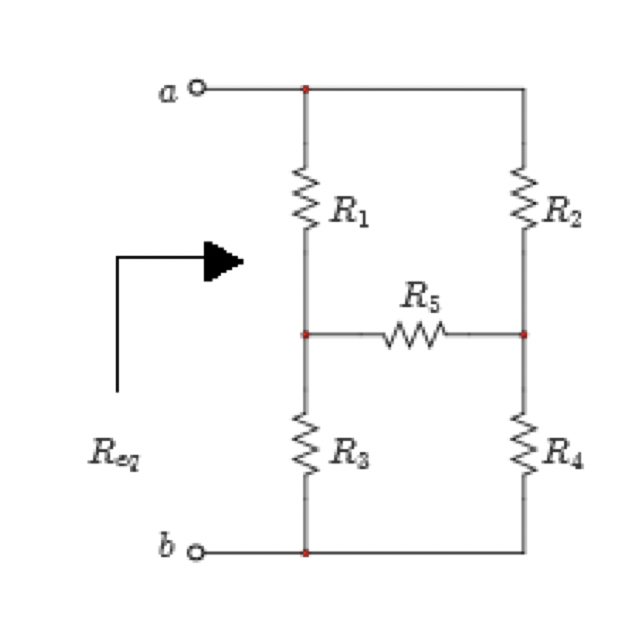 None of the resistors are in series or in parallel !!!
Example  - Combining Resistors
One way to find the resistance between “a” and “b” is to set-up an experiment in the lab and apply a battery across terminals “a” and “b”:
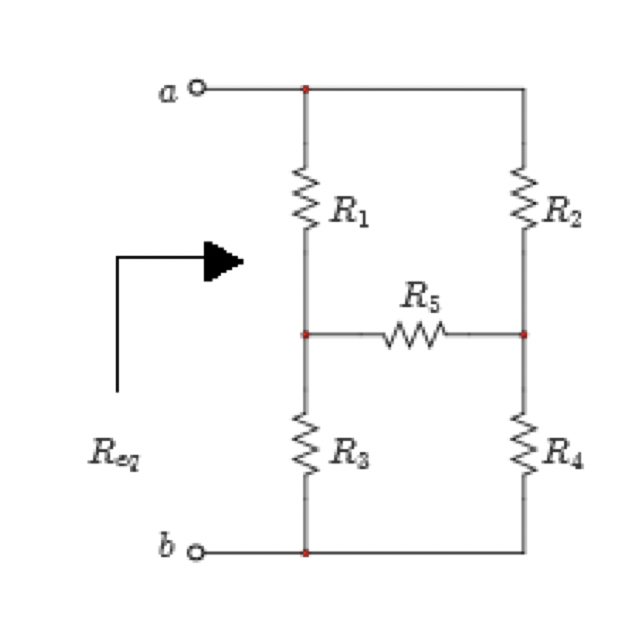 None of the resistors are in series or in parallel !!!
Delta and Wye Connections
In some resistor circuits, none of the resistors can be combined either in series or in parallel.
Wye and delta circuit interconnections are the most common configurations where resistors cannot be simplified by simple series or parallel.
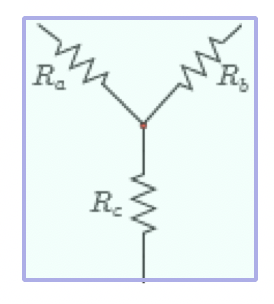 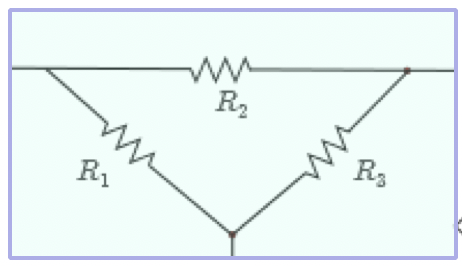 Wye (Y)
Delta (△)
Delta and Wye Connections
Other configuration of Wye and delta circuit interconnections:
Delta (△)
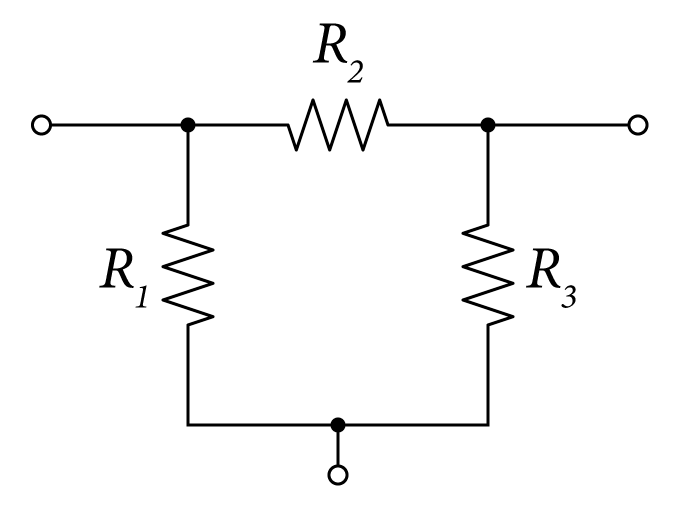 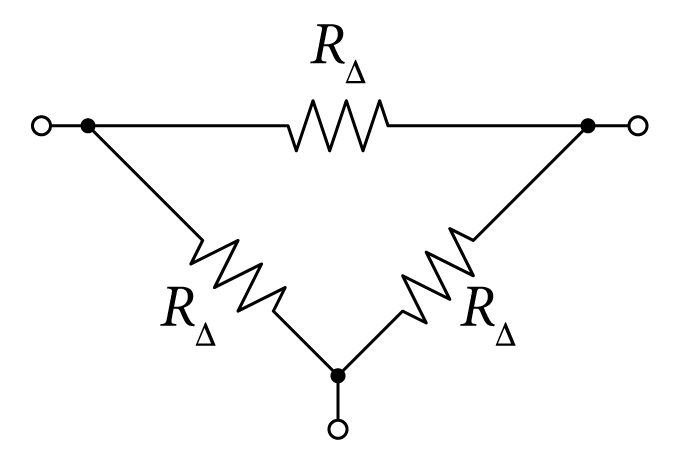 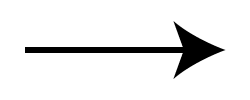 Wye (Y)
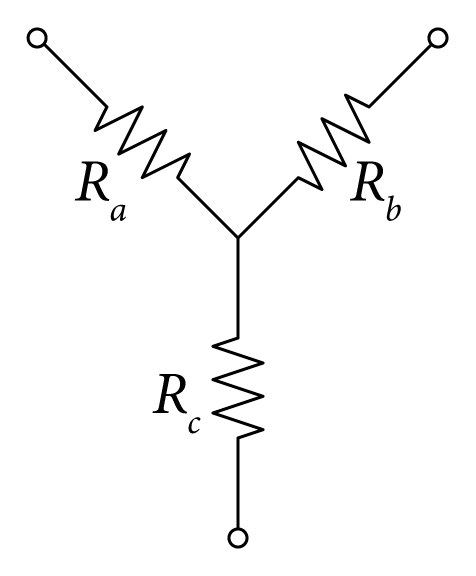 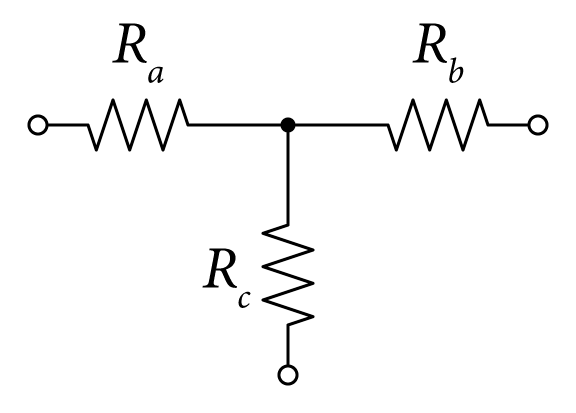 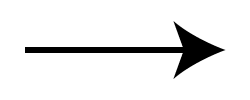 Delta and Wye Connection
In these two cases, we use a method known as the delta-to-wye (∆       Y) and wye-to-delta (Y        ∆) transformations.
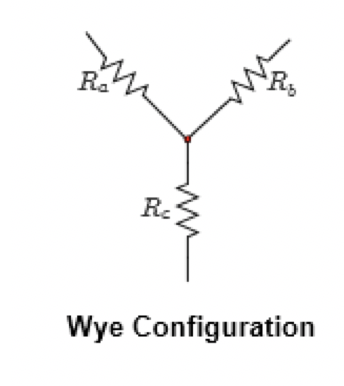 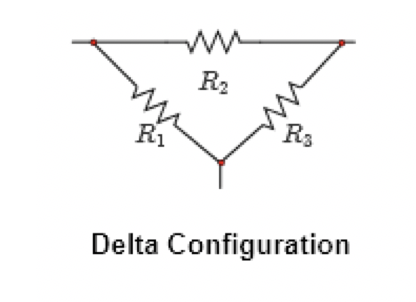 Circuit Transformation
Delta and Wye Transformation
Wye and delta circuit interconnections can be transformed from one configuration to the other by properly adjusting their resistor values.

To transform the ∆ configuration to Y configuration, you use the following relations:
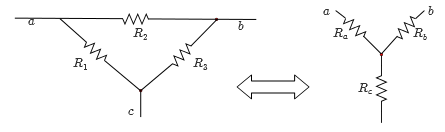 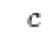 ∆→Y and Y→∆ transformation
Delta and Wye Connection
If all resistors in a given structure are equal as shown, then the transformation equations are simplified as follows:
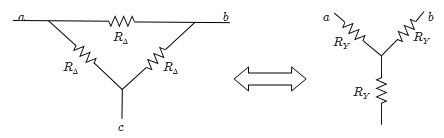 ∆→Y and Y→∆ transformation
The most Common Connection – The Bridge Circuit
For example, for the circuit shown, we are interested in finding the total equivalent resistance Req between terminals a and b.
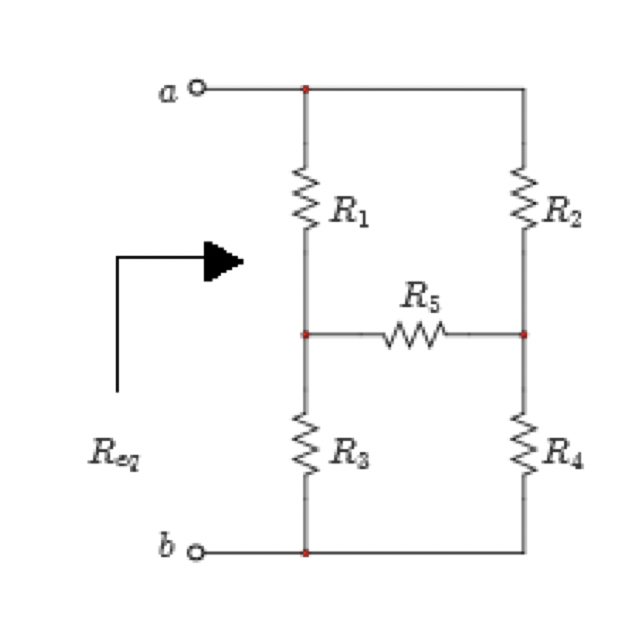 No possible combination of resistors is allowed
Delta Connection
Notice that there are two possible ways to from Delta connections as shown.
1) Delta 1: Resistors R1, R2, and R5
2) Delta 2: Resistors R3, R4, and R5
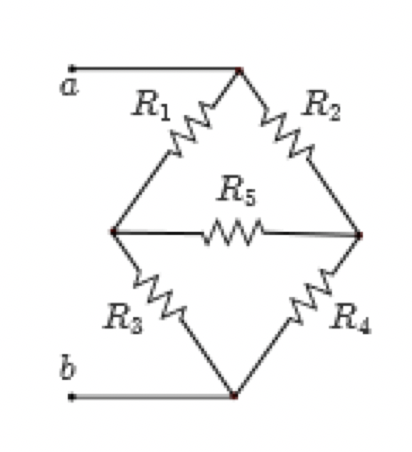 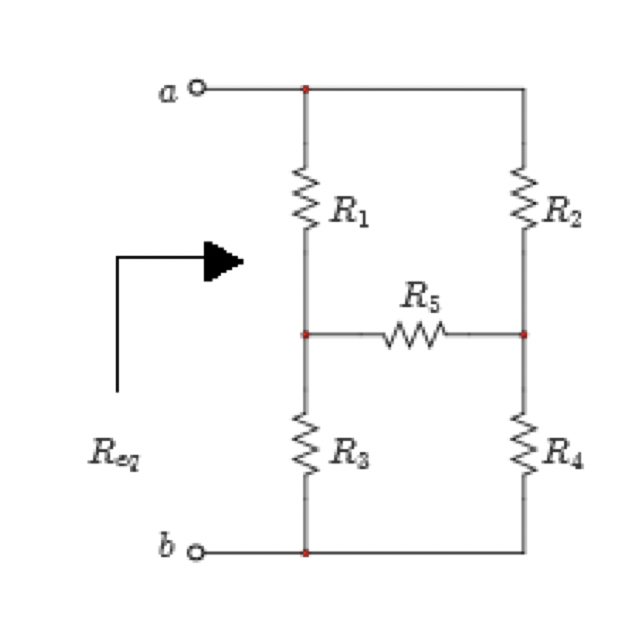 Delta Connection
Notice that there are two possible ways to from Wye connections as shown.
1) Wye 1: Resistors R2, R4, and R5
2) Wye 2: Resistors R1, R3, and R5
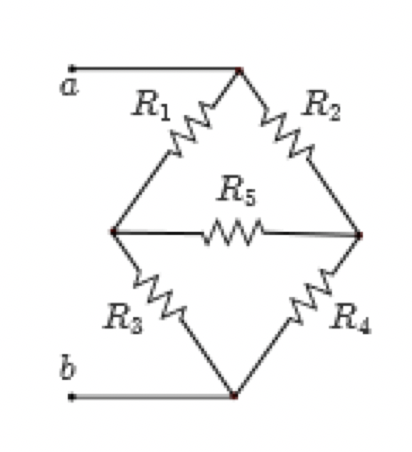 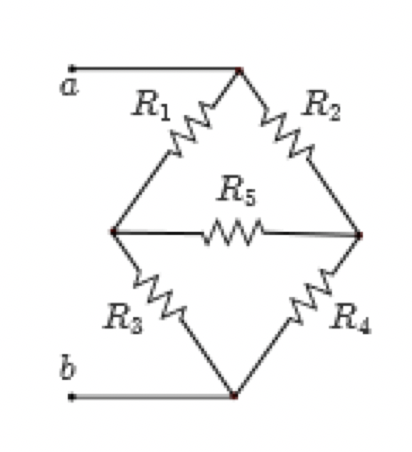 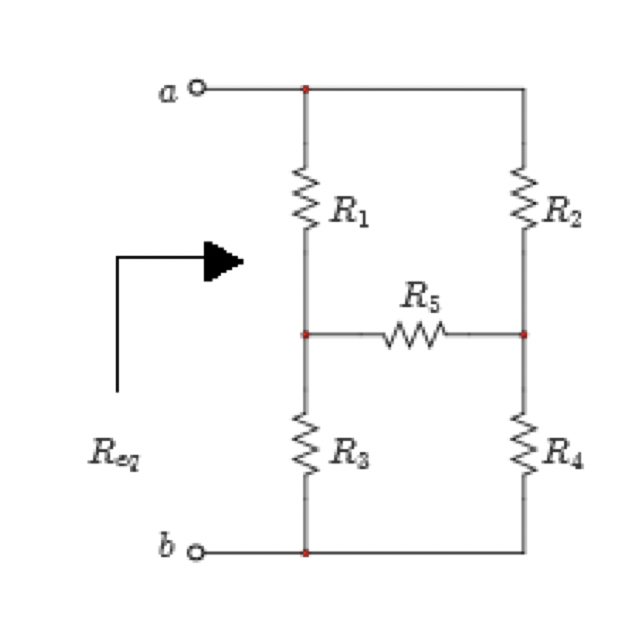 Example
Consider the problem of finding Req for the circuit shown:
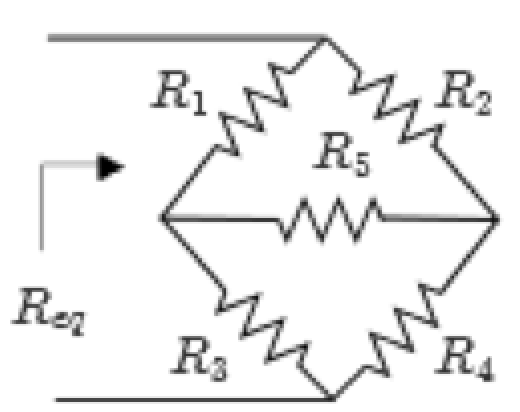 Example  (solution)
Solution (A) – Use the upper ∆ to Y transformation):

Consider transforming the ∆ configuration formed by resistors R1, R2, and R5 as shown:
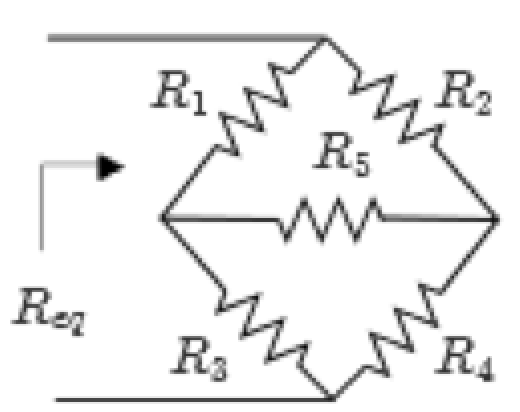 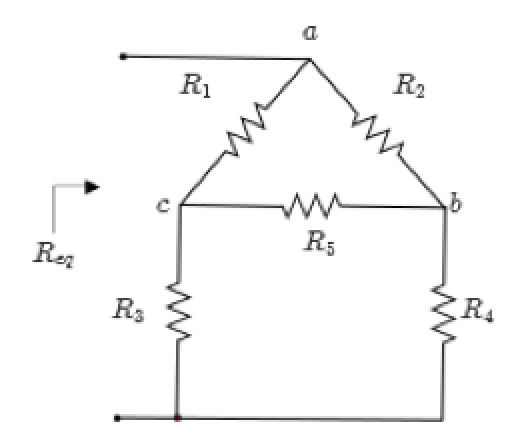 Resistive circuit
Example  (solution-cont’d)
From the ∆-to-Y transformation equations come the following equations:
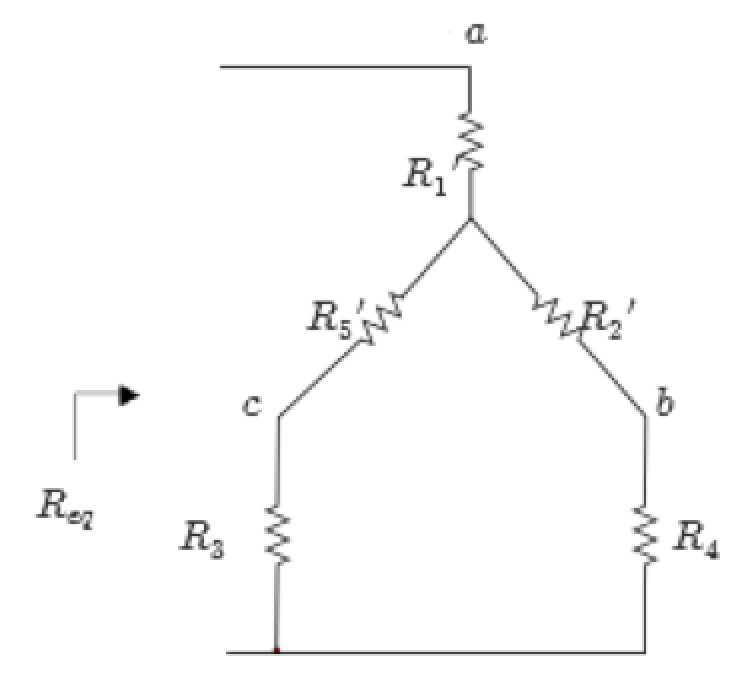 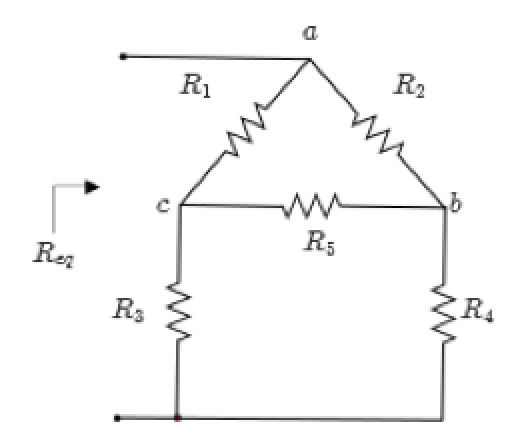 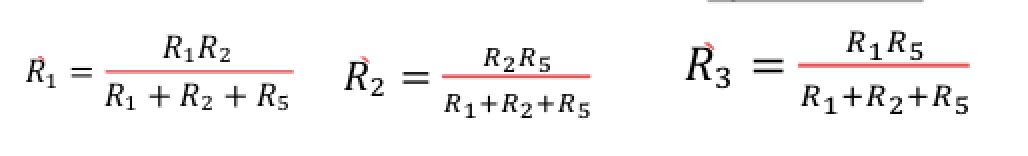 Example  (solution-cont’d)
From the ∆-to-Y transformation equations come the following equations:
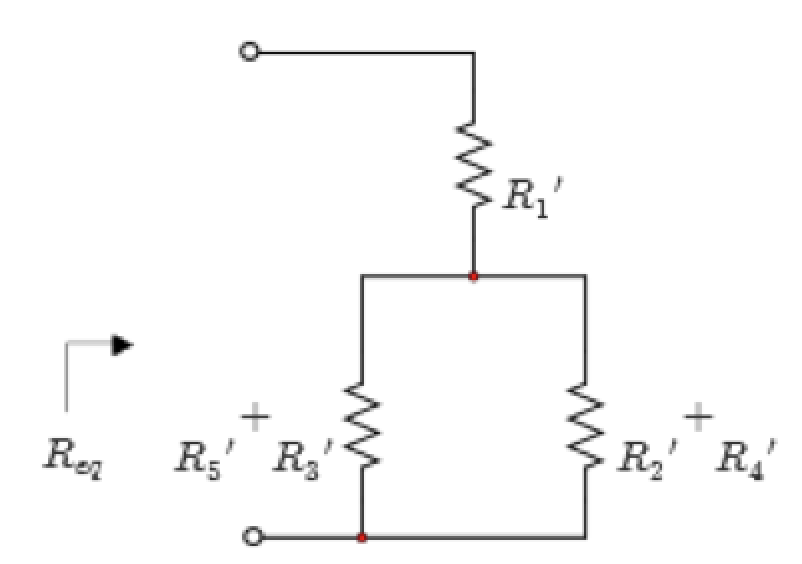 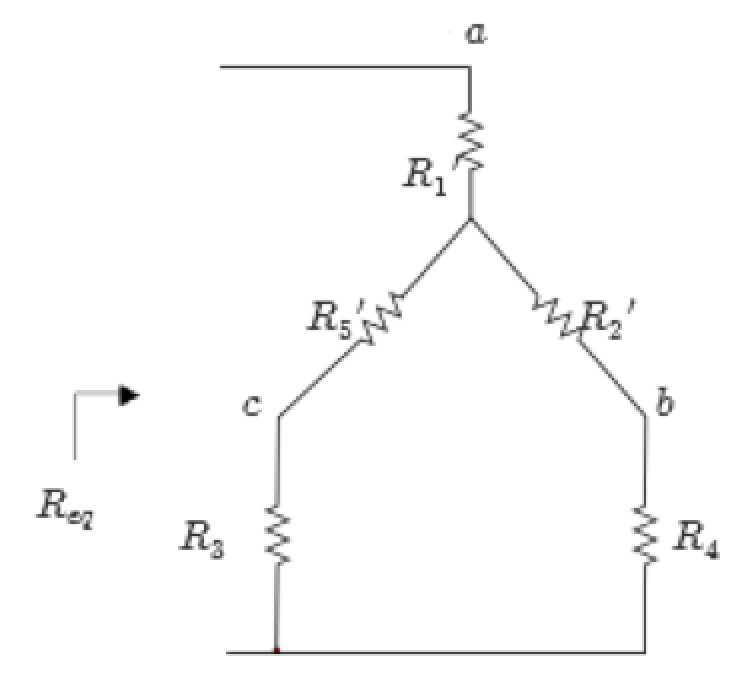 Example  (solution-cont’d)
Solution (B) Use the lower ∆ to Y transformation):
Consider transforming the ∆ configuration formed by resistors R3, R4, and R5 as shown;
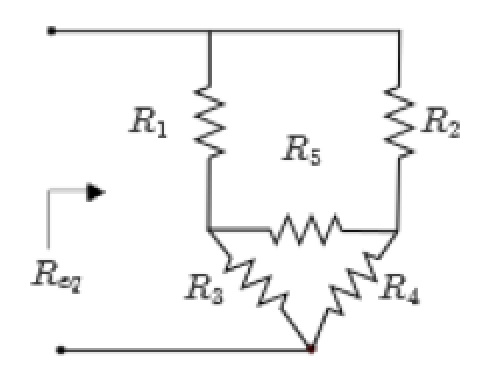 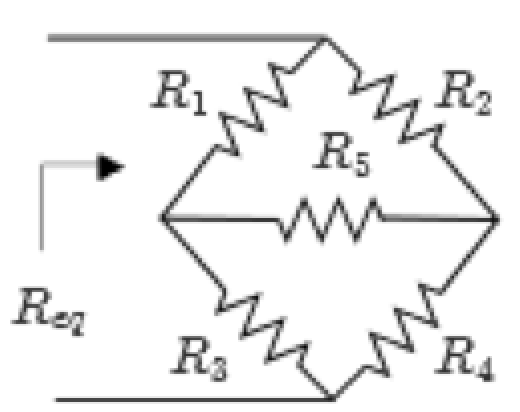 Resistive circuit
Example 3 (solution-cont’d)
Solution (C) - Use the right Y to ∆ transformation):
Consider transforming the Y configuration formed by resistors R2, R4, and R5 as shown:
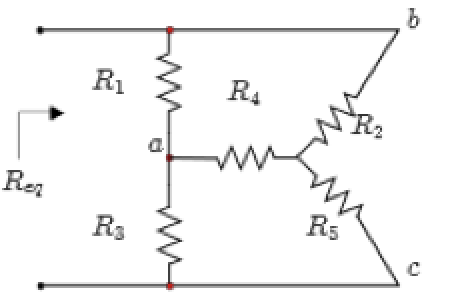 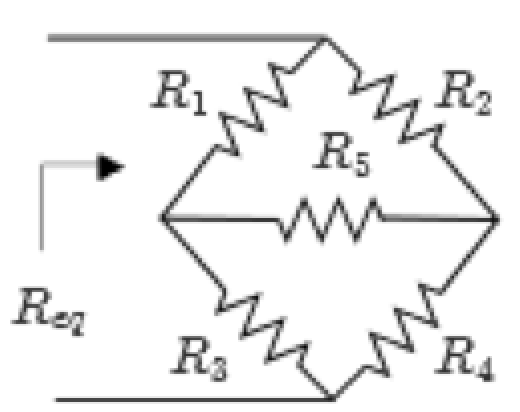 Resistive circuit
Example  (solution-cont’d)
Solution (D) – Use the left Y to ∆ transformation):
Consider transforming the Y configuration formed by resistors R1, R3, and R5 as shown:
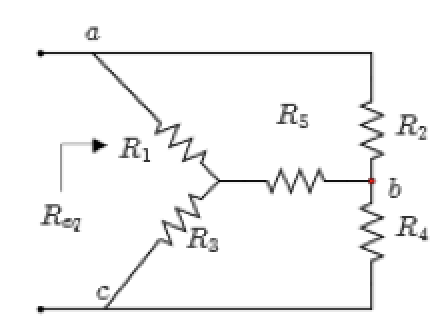 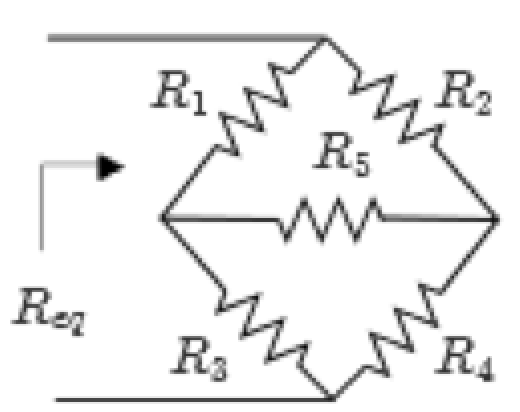 Resistive circuit
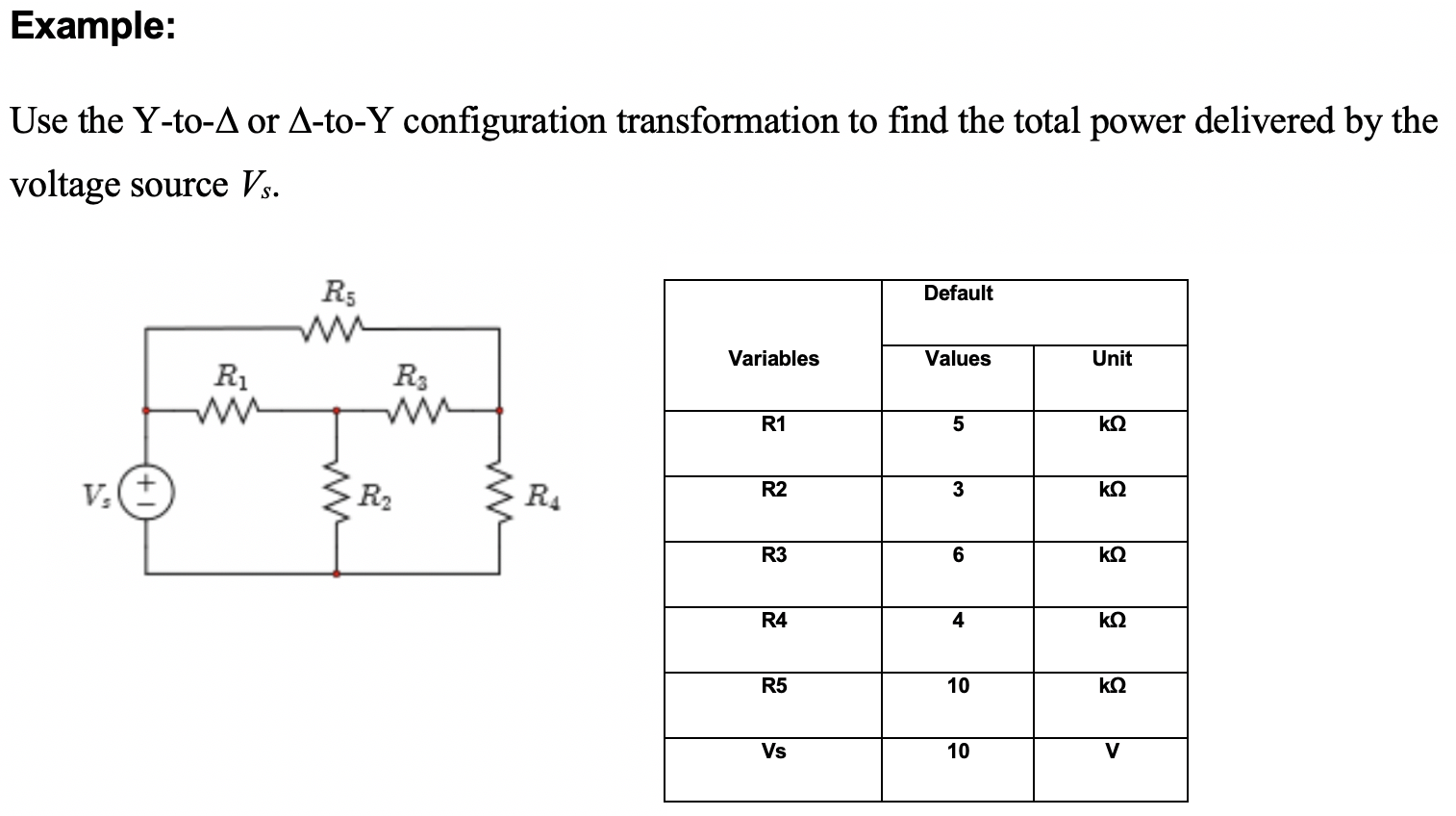 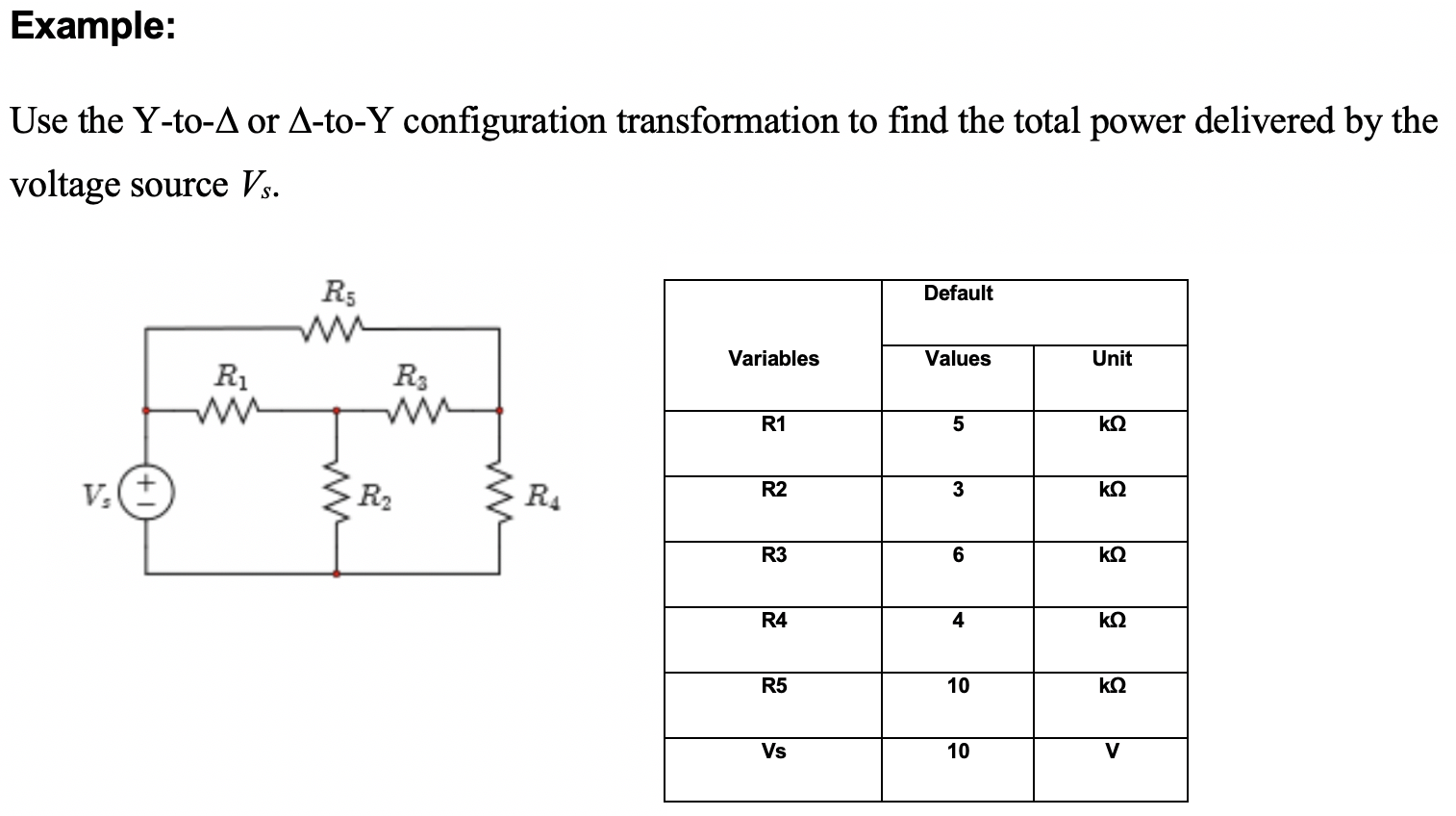 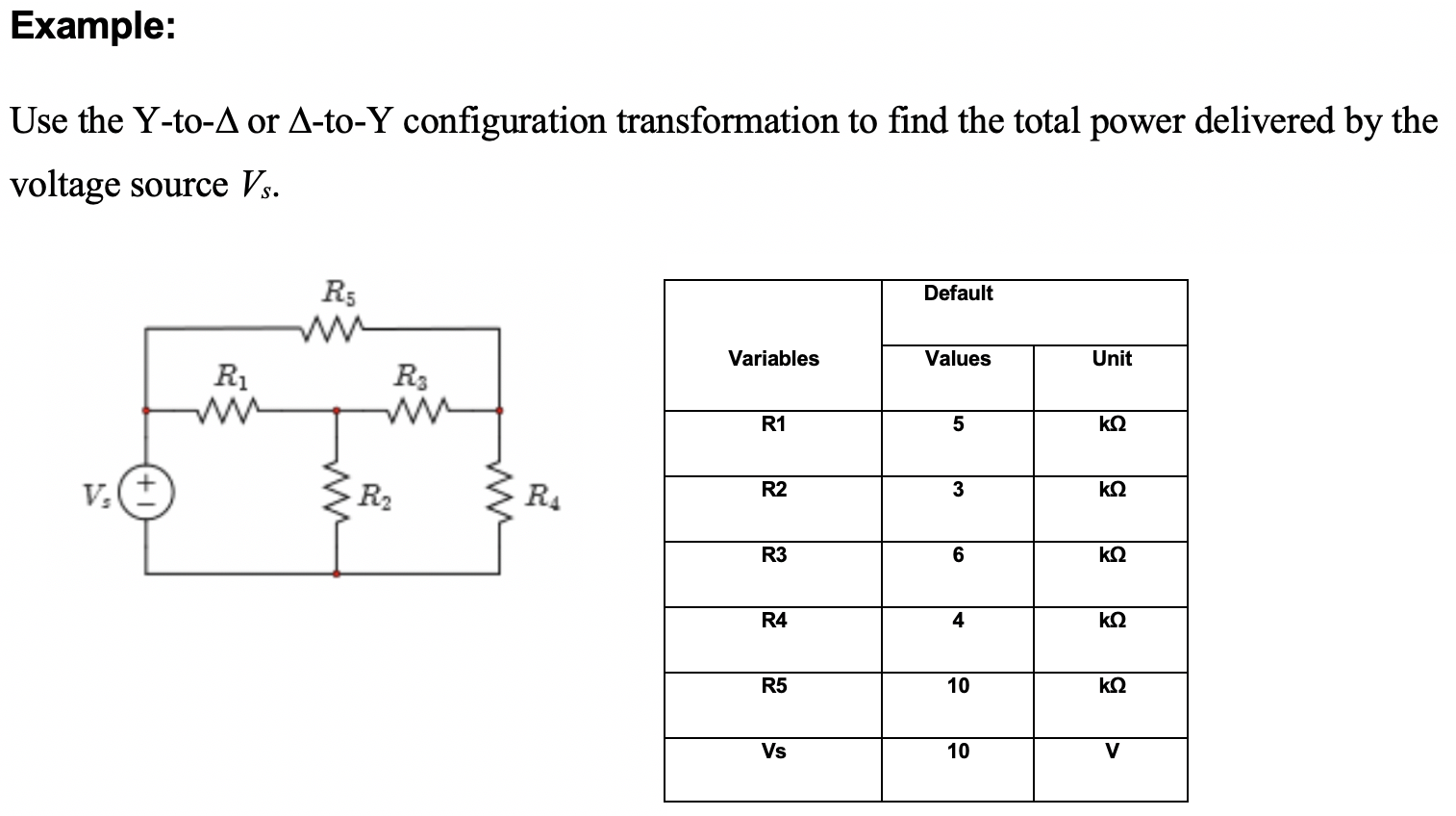 Dr. Batarseh’s Pearson eText – Copy Rights Protected
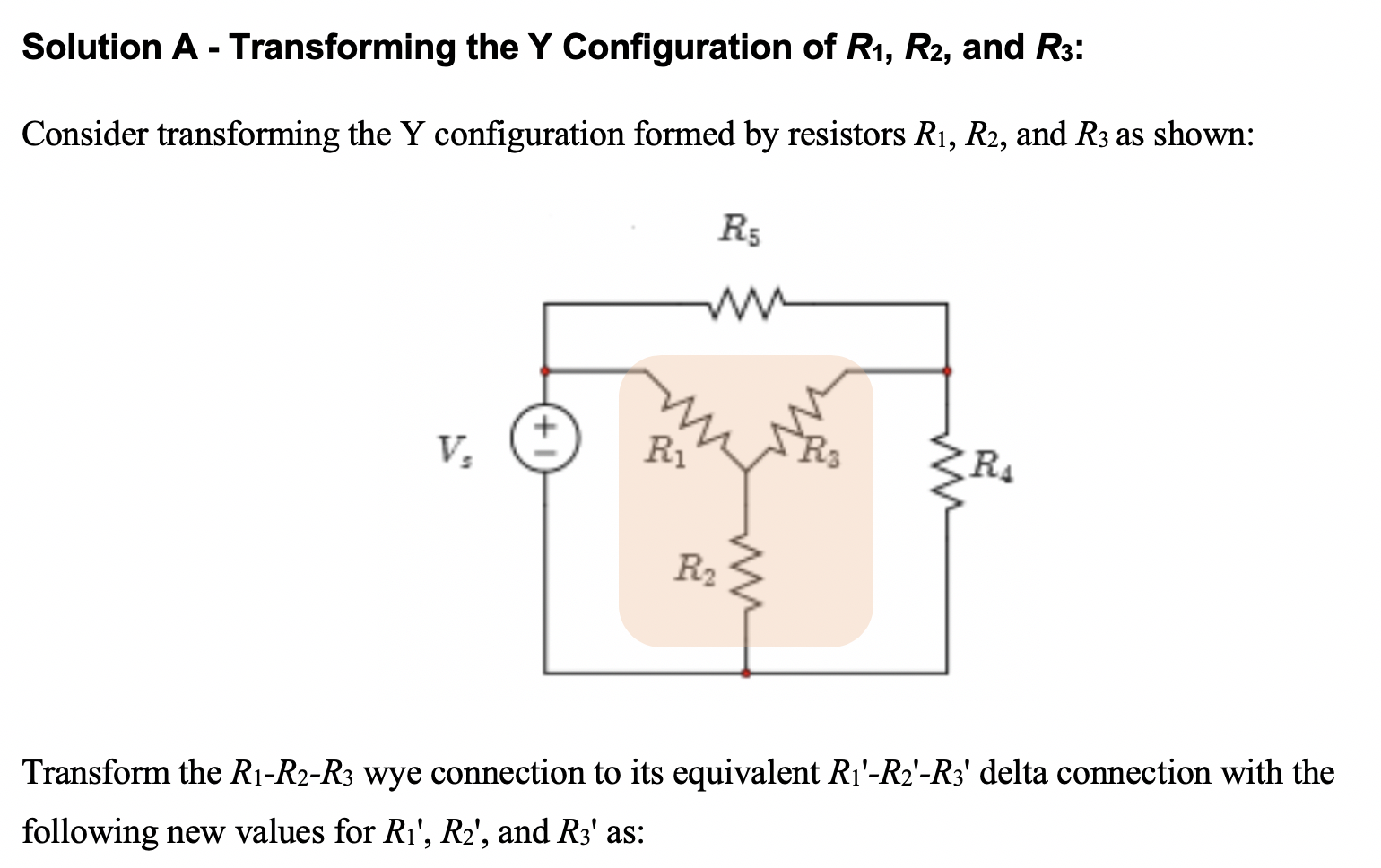 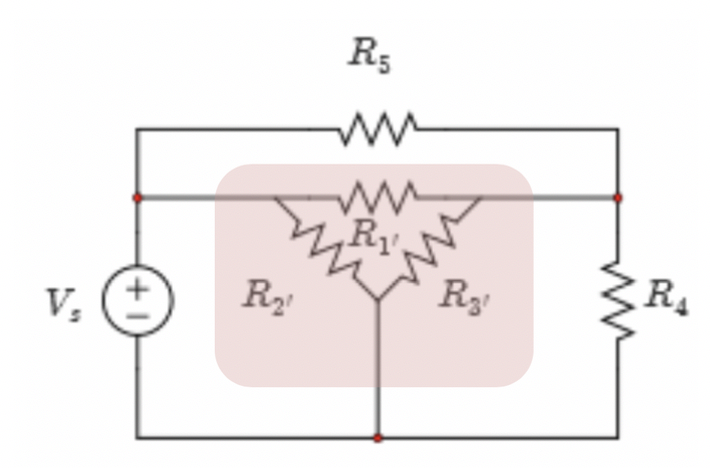 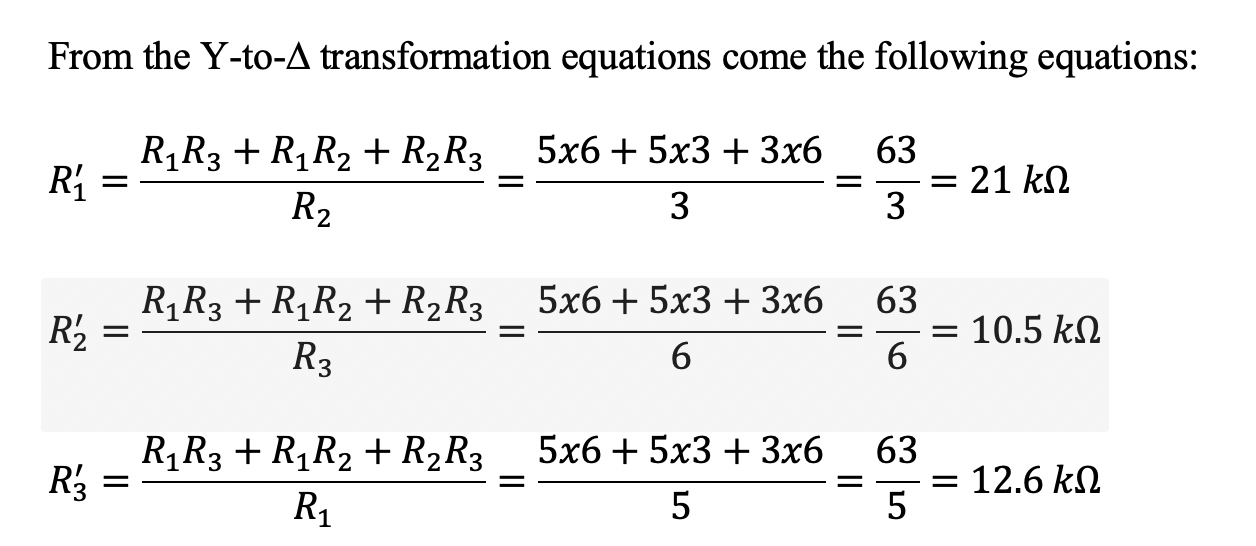 Redrawn as follows:
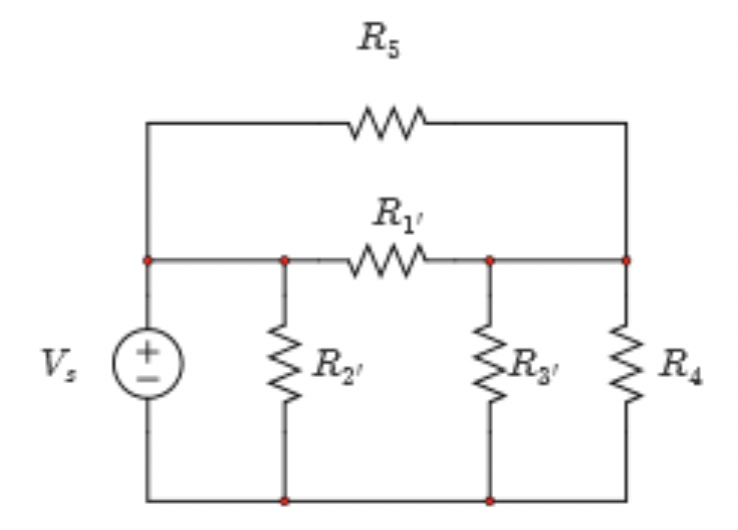 Next, combine R1' and R5 in parallel and R3' and R4 also in parallel as shown:
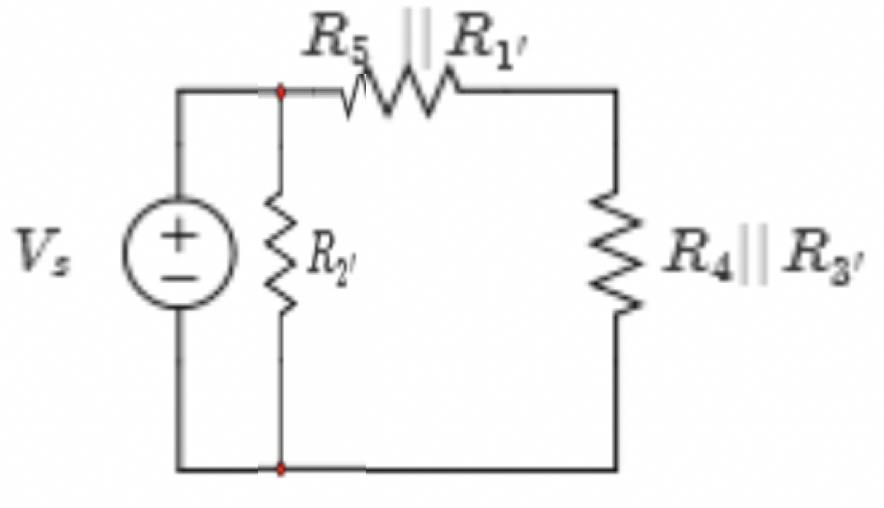 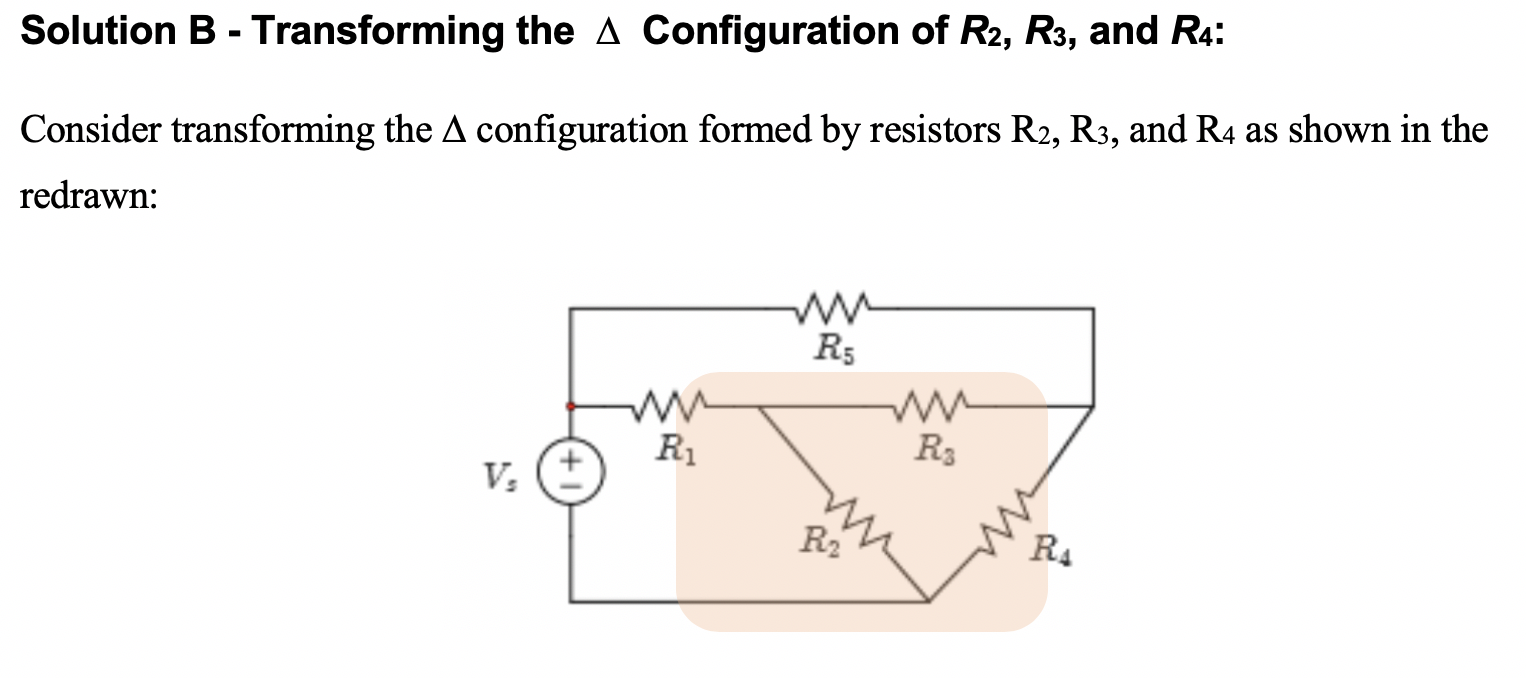 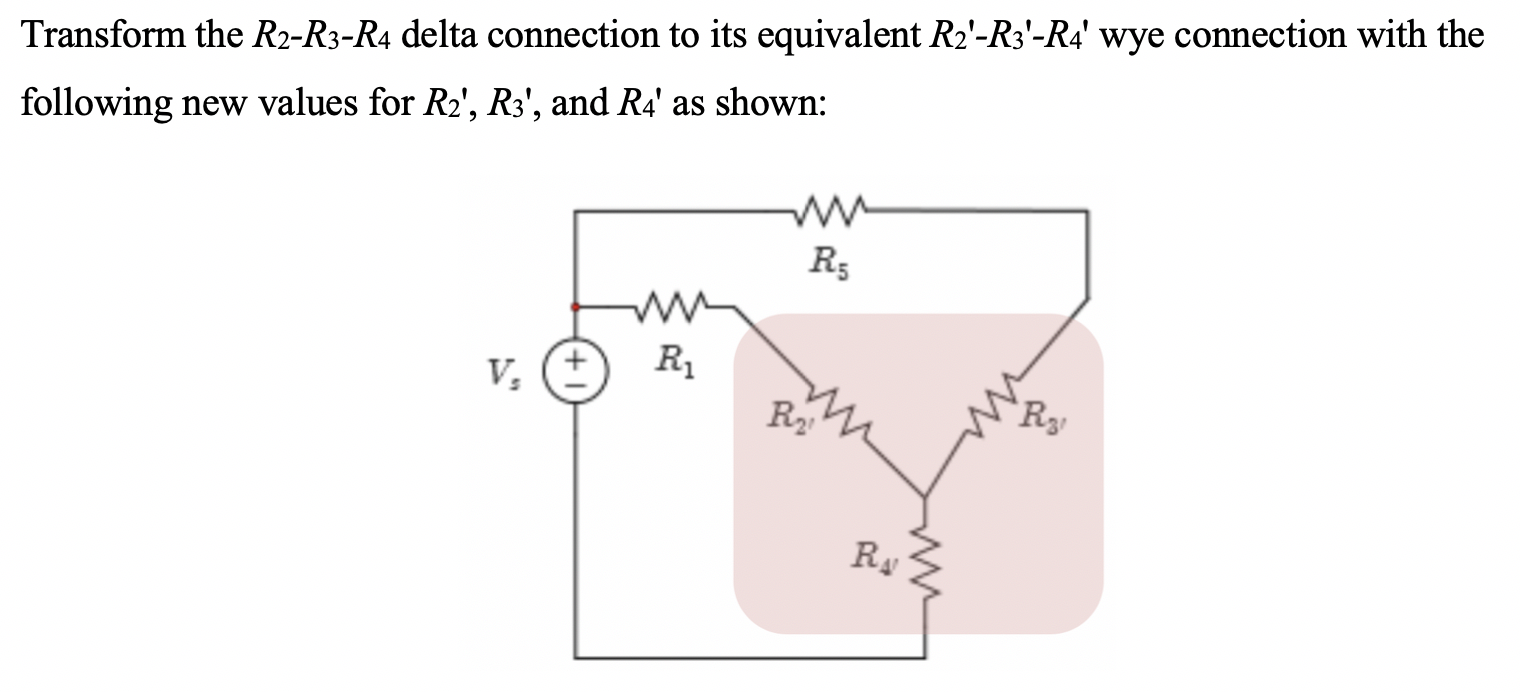 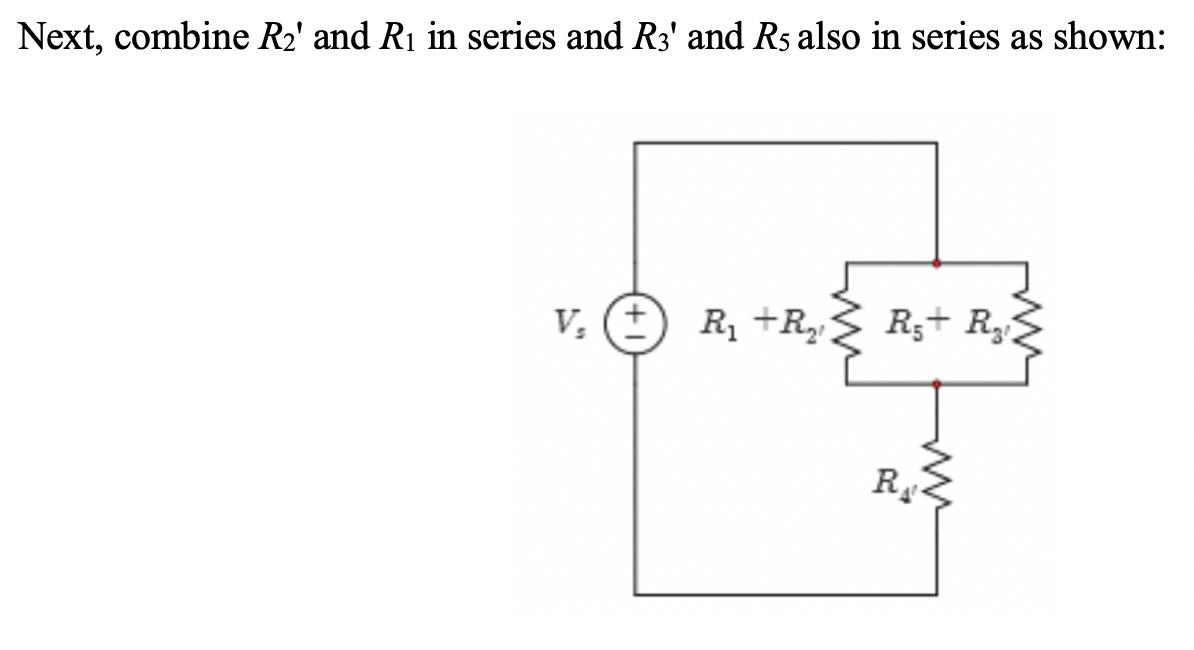 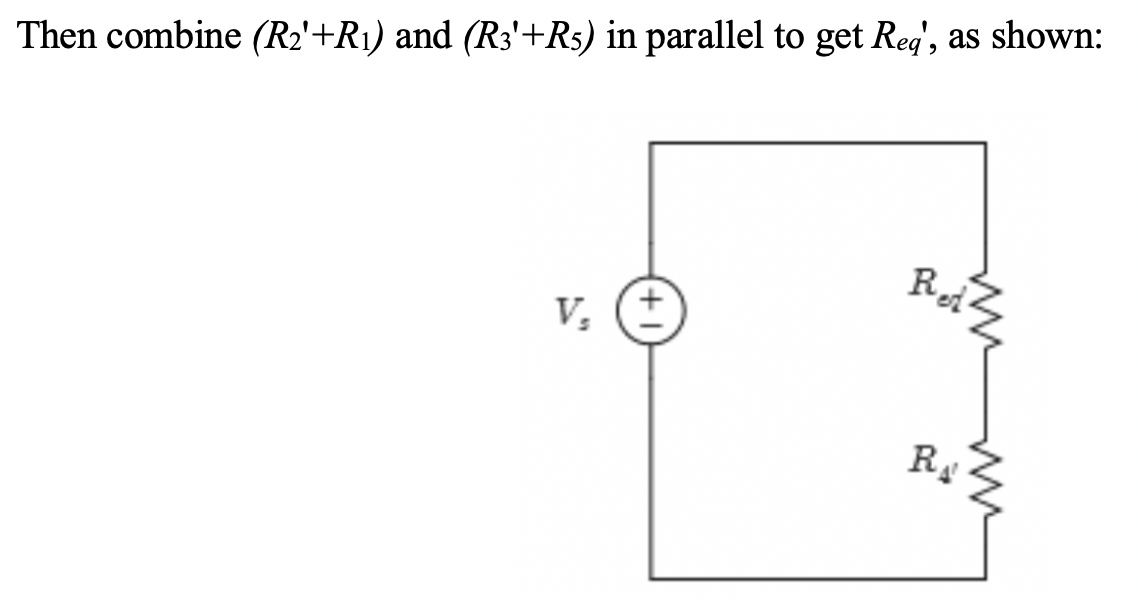 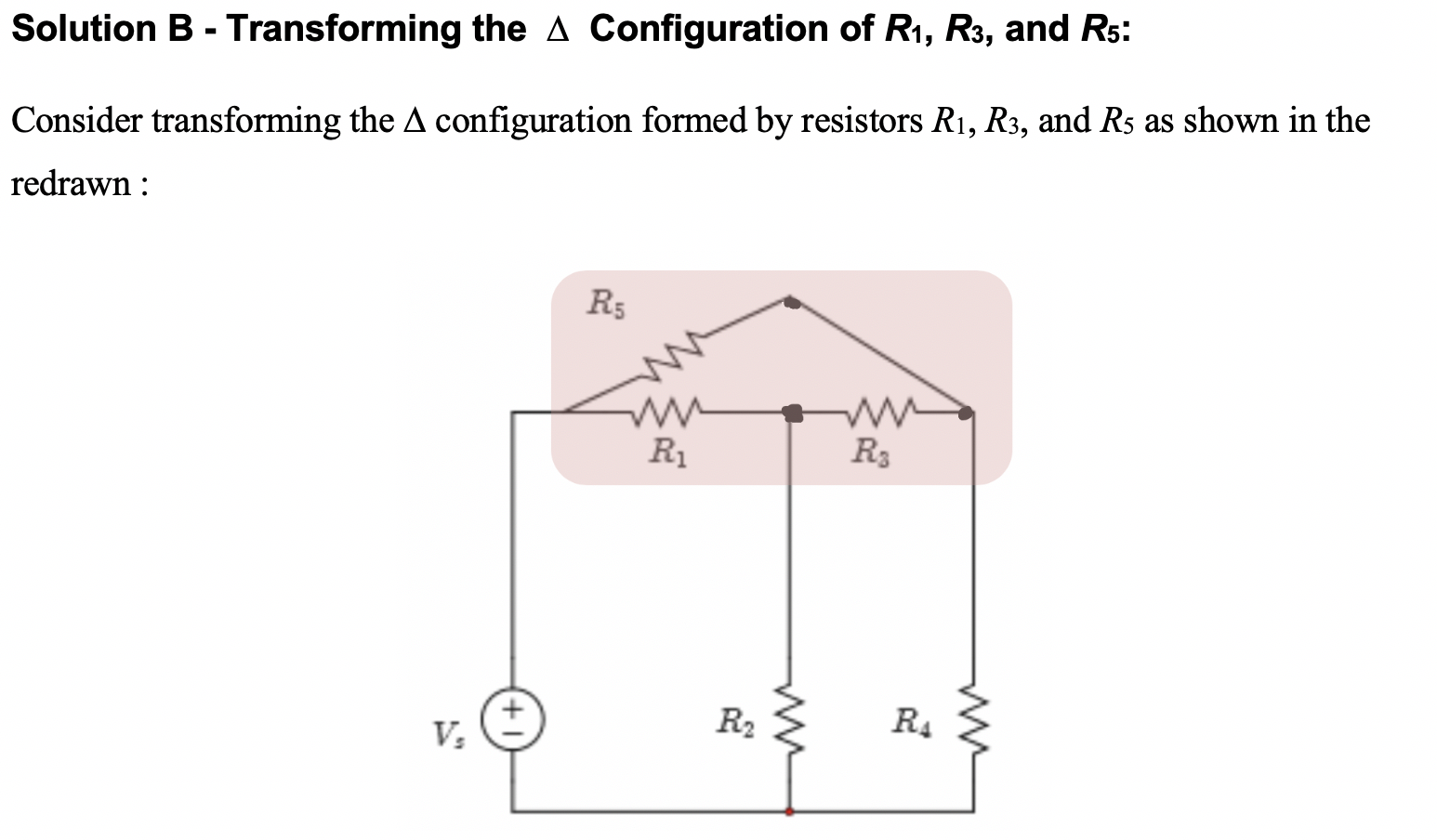 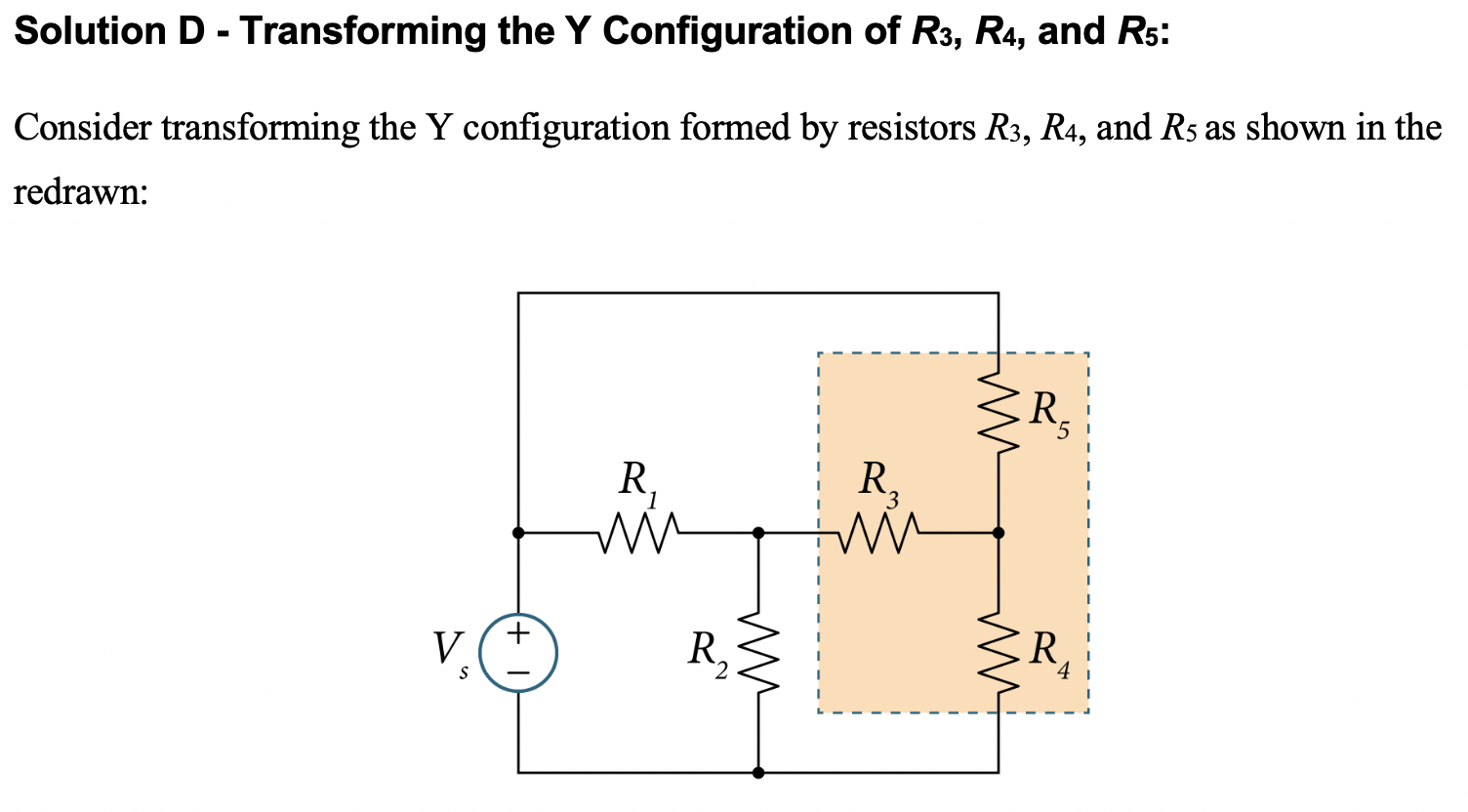